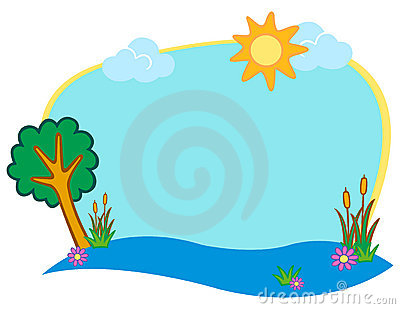 Khởi động
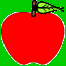 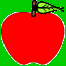 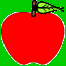 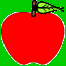 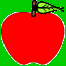 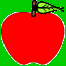 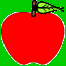 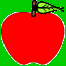 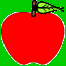 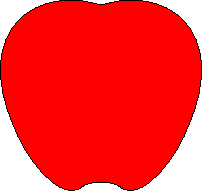 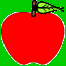 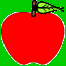 210
21 x 3 + 21 x 7  = ………
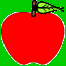 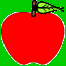 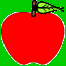 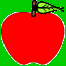 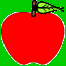 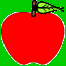 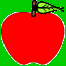 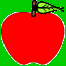 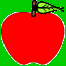 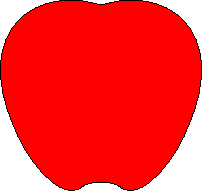 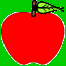 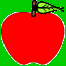 40
(2 + 8) x 4  = ………
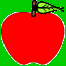 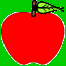 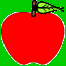 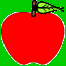 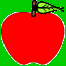 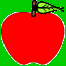 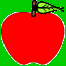 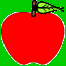 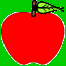 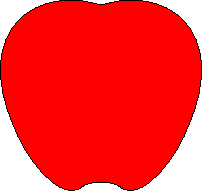 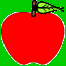 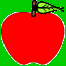 900
35 x 9 + 65 x 9  = ………
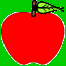 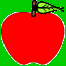 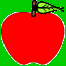 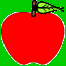 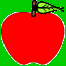 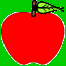 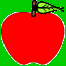 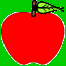 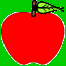 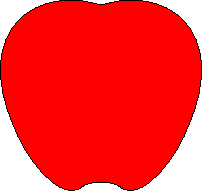 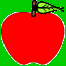 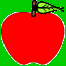 800
8 x 17 + 8 x 83  = ………
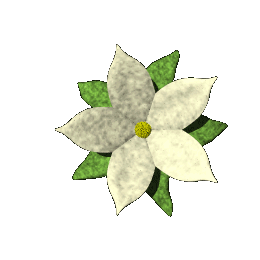 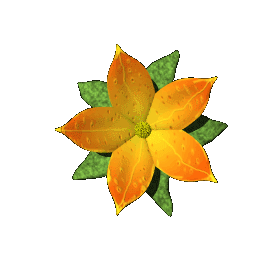 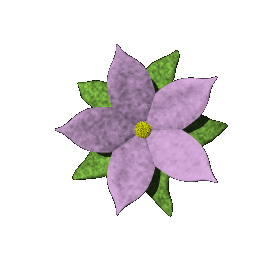 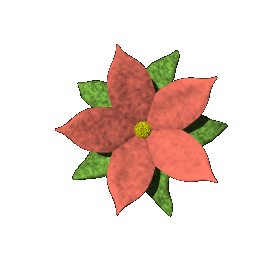 TOÁN
NHÂN MỘT SỐ VỚI MỘT HiỆU
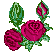 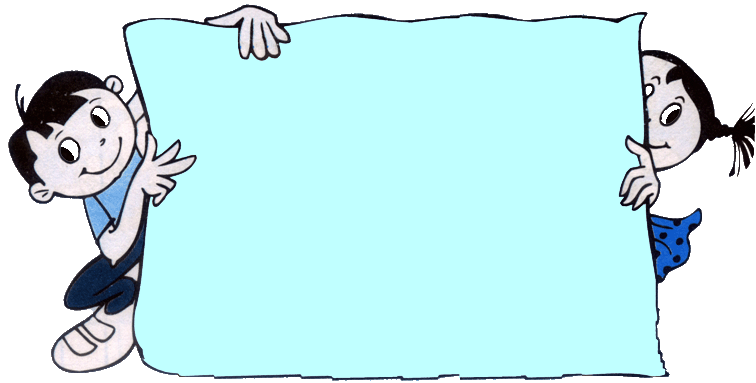 Cùng khám phá
Nhân một số với một hiệu
Ví dụ: Tính và so sánh giá trị của hai biểu thức:
3 x 7 - 3 x 5 = 21 – 15 = 6
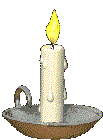 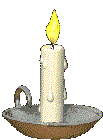 Số trừ
Số bị trừ
Một số
Hiệu
Khi nhân một số với một hiệu, ta có thể lần lượt nhân số đó với số bị trừ và số trừ, rồi trừ hai kết quả cho nhau.
a x (b - c) = a x b - a x c
Bài 1
Tính giá trị của biểu thức rồi viết vào ô trống (theo mẫu)
3  x 7– 3 x 3  =
3  x (7 – 3)  =
6 x (9 – 5) = 24
6 x 9 – 6 x 5 = 24
8 x (5 – 2) = 24
8 x 5 – 8 x 2 = 24
3. Một cửa hàng bán trứng có 40 giá để trứng, mỗi giá để trứng có 175 quả. Cửa hàng đã bán hết 10 giá trứng. Hỏi cửa hàng đó còn lại bao nhiêu quả trứng?
Tóm tắt
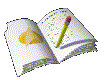 Có         : 40 giá
Bán hết : 10 giá
Mỗi giá : 175 quả 
Còn lại  :…quả trứng?
Bài giải
Số quả trứng lúc đầu cửa hàng đó có là:
	175 x 40 = 7000 ( quả )
Số quả trứng cửa hàng đã bán là:
	175 x 10 = 1750 ( quả )
Số quả trứng cửa hàng đó còn lại là:
	7000 – 1750 = 5250 ( quả )
      		Đáp số: 5250 quả trứng
Cách 1
Cách 2
Bài giải
Số giá trứng cửa hàng còn lại là:
	40 – 10 = 30 ( giá )
Số quả trứng cửa hàng đó còn lại là:
	175 x 30 = 5250 ( quả )
     		Đáp số: 5250 quả trứng
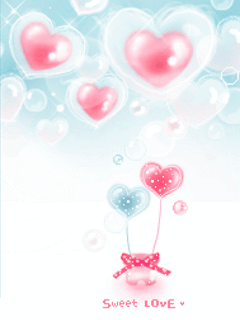 Phát biểu qui tắc nhân một số với một hiệu.
Khi nhân một hiệu với một số, ta có thể lần lượt nhân số bị trừ và số trừ với số đó, rồi trừ hai kết quả cho nhau.
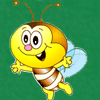 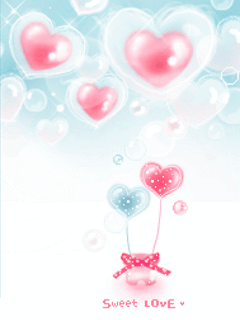 Viết công thức.
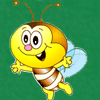 a x (b – c) = a x b - a x c
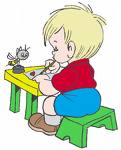 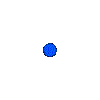 ĐƯỜNG LÊN ĐỈNH OLYMPIA!
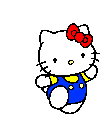 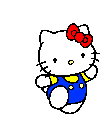 450
45 x 5 + 45 x 4 + 45 = ?
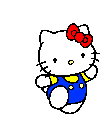 6
900
35 x 9 + 65 x 9 =?
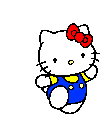 5
(2+8) x 4 = ?
40
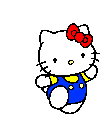 4
280
28 x 4 + 28 x 6 = ?
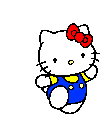 19 x (1+9) = ?
190
3
2
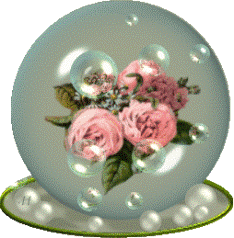 1
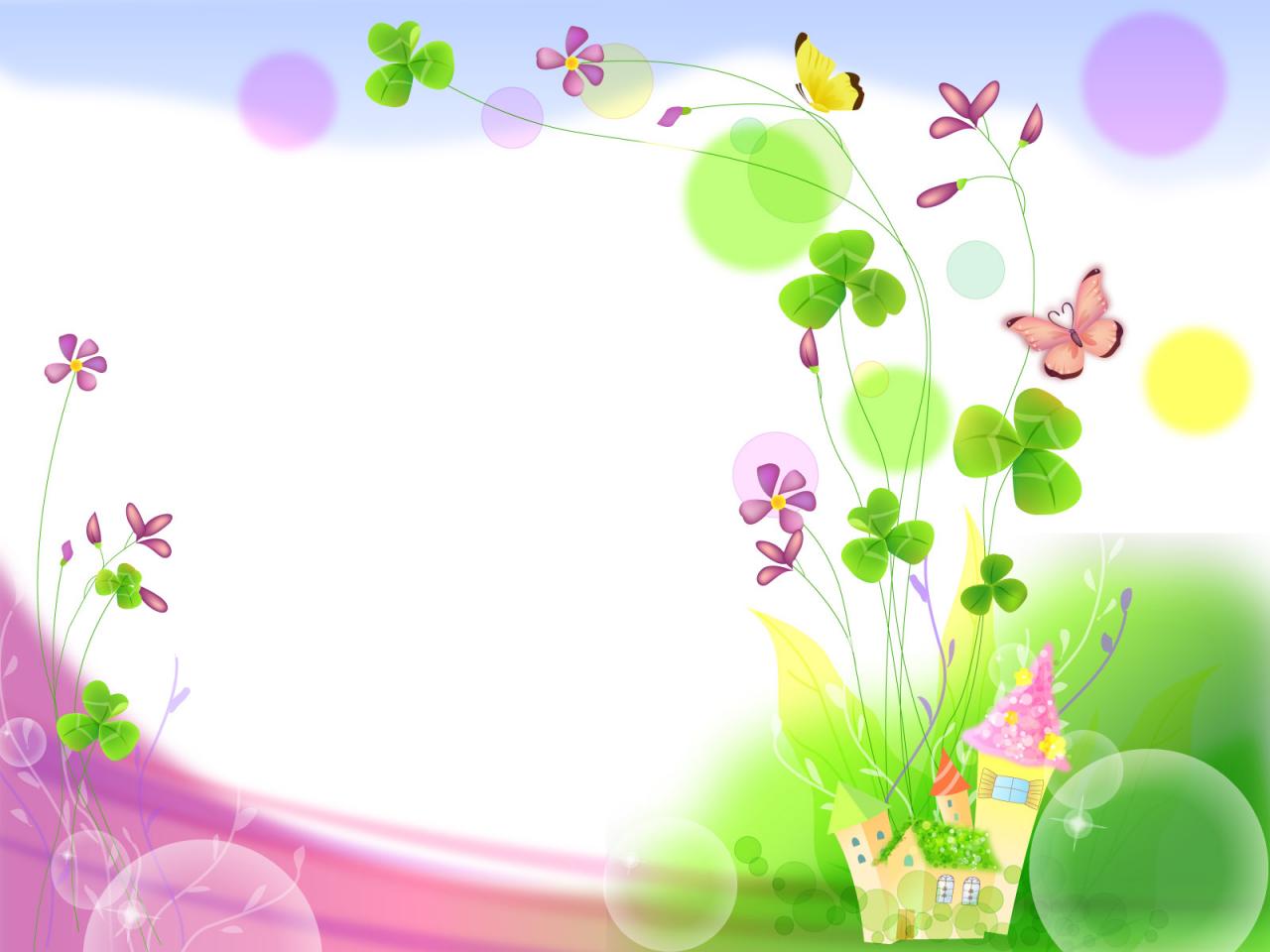 Chúc các em học tốt!